Journey to the Jungle
Thursday 17th February 2022

LO: To continue writing a letter about a visit to a jungle.
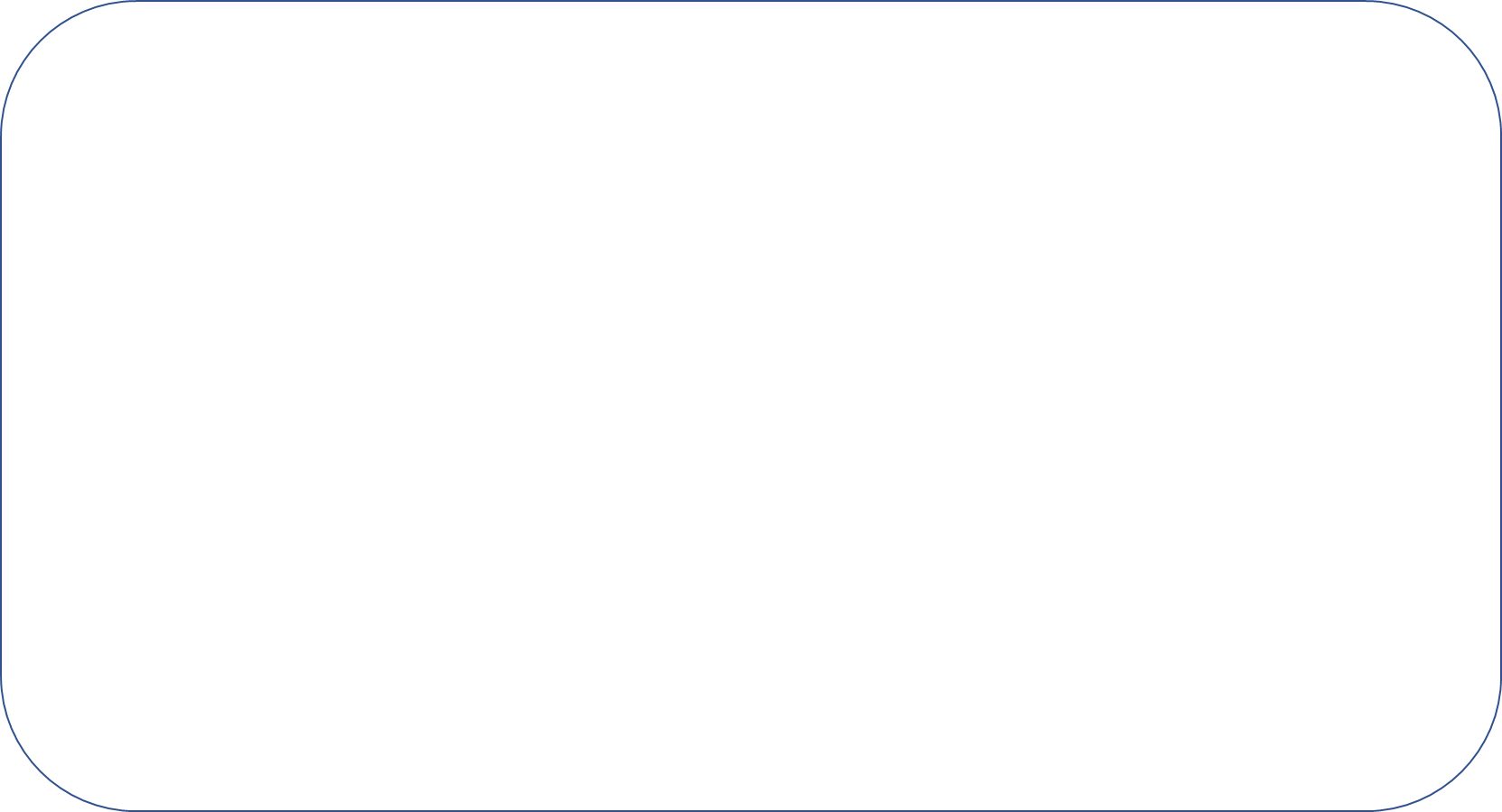 Today you are going to write the next part of your letter.
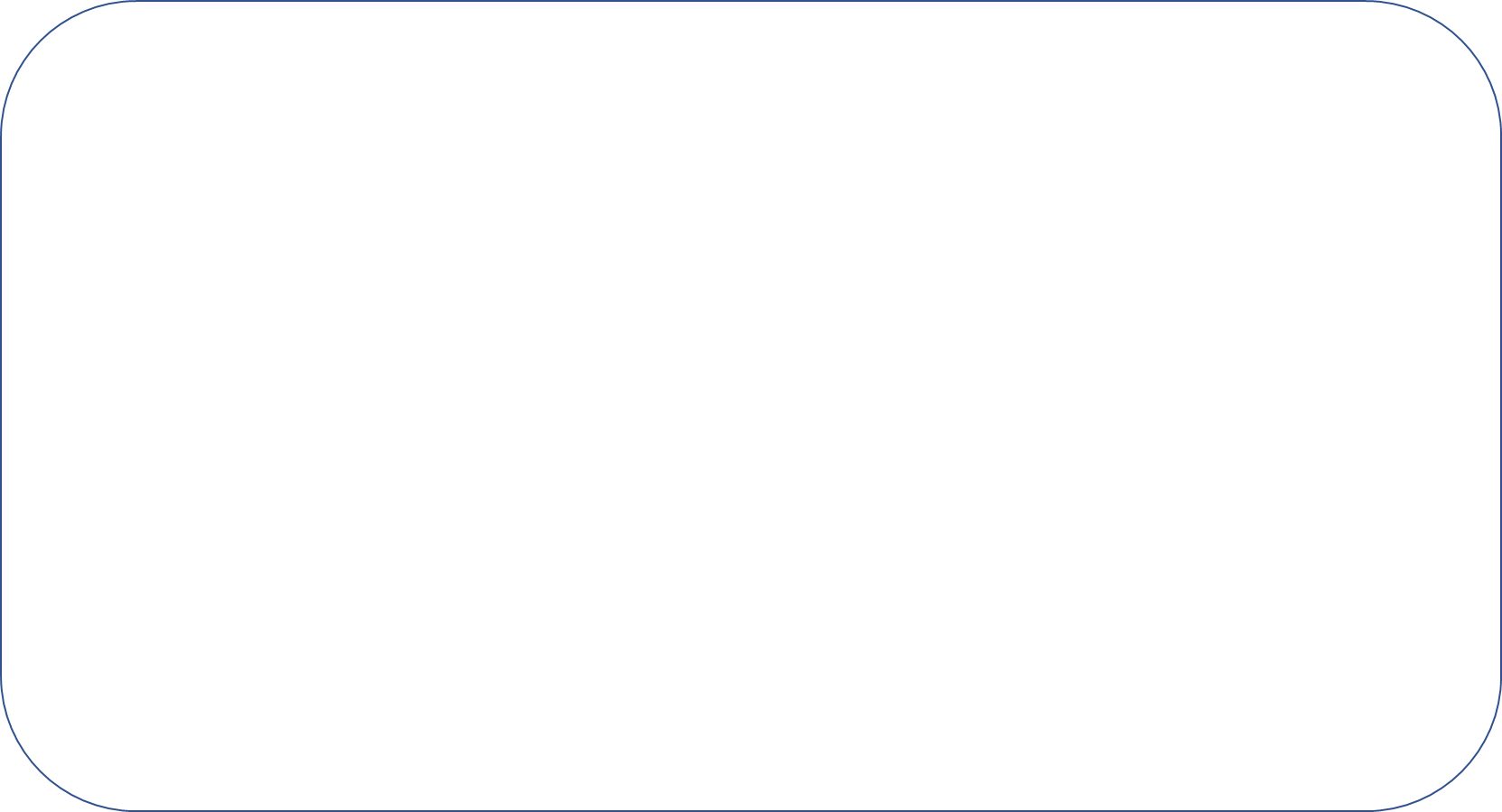 Remember to: 
add detail to your sentences by using and or but.
add explanation to your sentences using because.
use fronted adverbials like After that or because, to start some sentences. 
check your capital letters at the start of sentences, full stops at the end and commas after a fronted adverbial or the phrase introduced by the fronted adverbial.
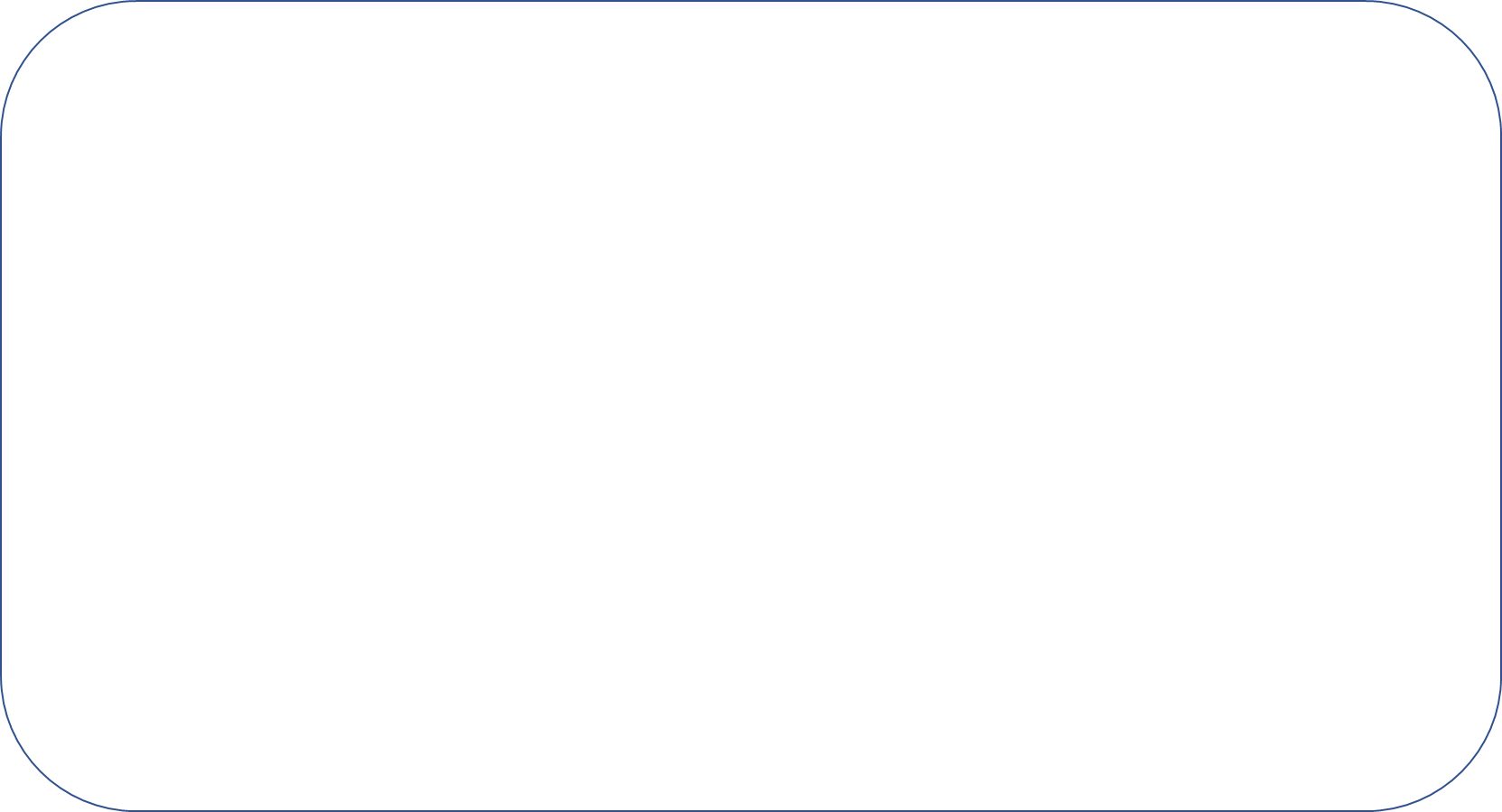 Tomorrow, you will finish your letter and then work with your partner to check, edit and improve your writing using your purple pen.